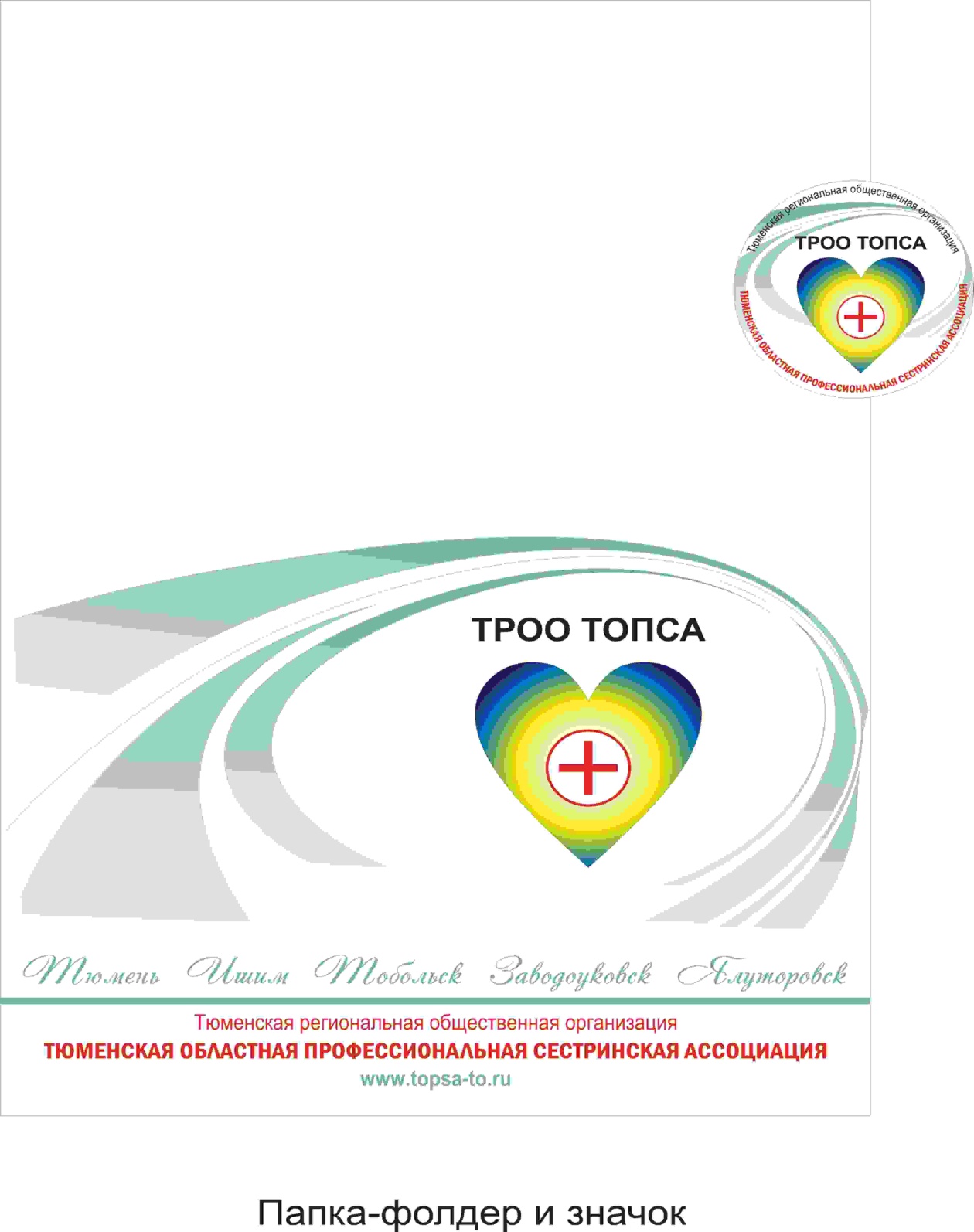 Что нужно знать о туберкулёзе
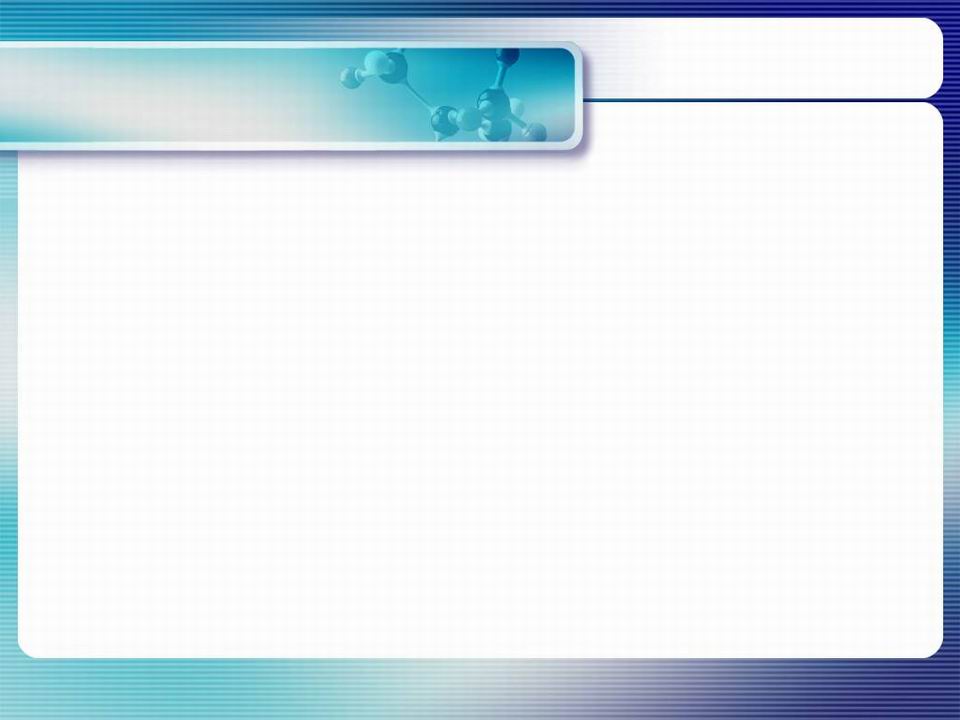 Символ борьбы с туберкулезом – ромашка
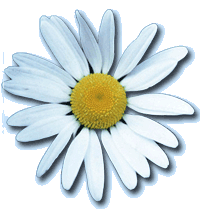 Цветок белой ромашки выбран эмблемой борьбы с туберкулёзом в 1911 году по инициативе Всероссийской лиги борьбы с туберкулёзом.
    Идея Дня Белого цветка родилась в Швейцарии. Около 1900 года в Женеве на улице впервые появились молодые люди со щитами, усыпанными цветами белой ромашки. Они продавали жетоны, и в кружки для пожертвований каждый опускал посильную сумму. В России День белого цветка впервые прошёл 20 апреля 1911 года.
    Праздник «Белый цветок жизни» -  это день бескорыстия, людской доброты и любви к ближнему.
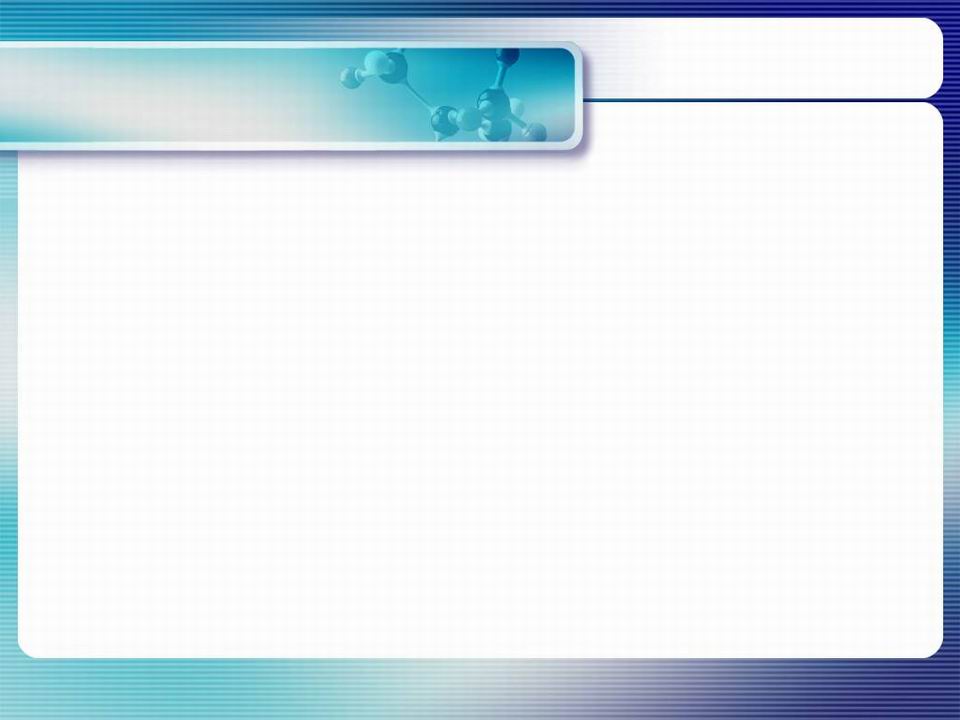 24 марта – Всемирный день борьбы с туберкулезом
Всемирный день борьбы с
 туберкулезом
 отмечается по решению
 Всемирной 
организации здравоохранения
(ВОЗ)
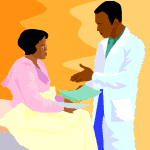 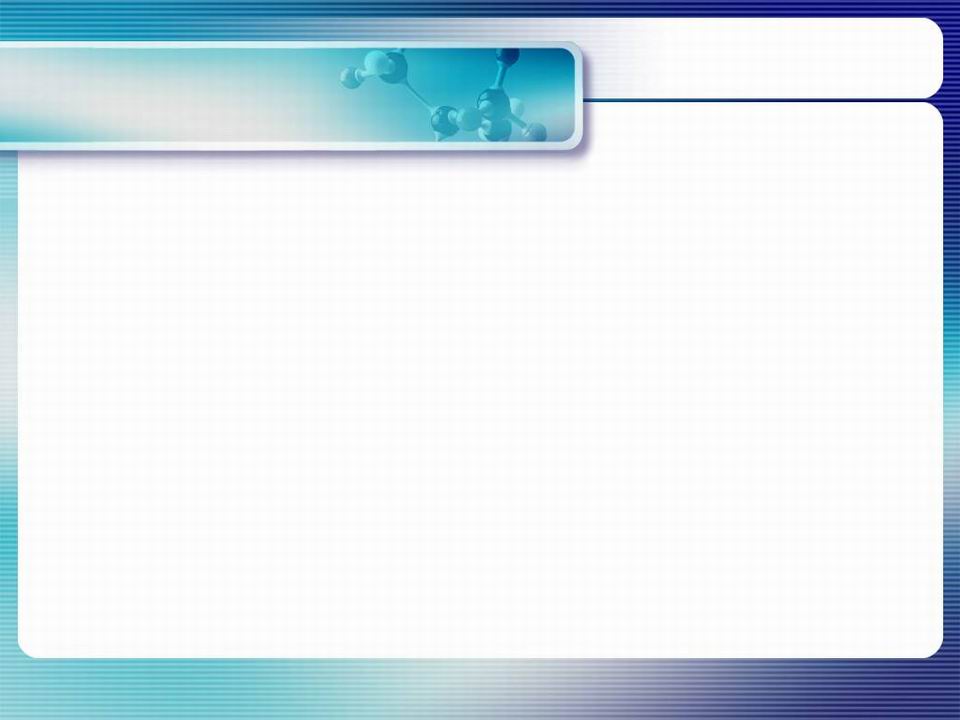 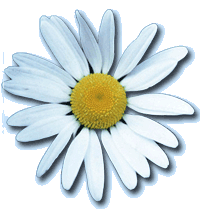 Что такое туберкулез?
Туберкулез - инфекционное заболевание, возбудителем которого является микобактерия туберкулеза (МБТ)
Туберкулез называют 
«белой чумой 
ХХ века»
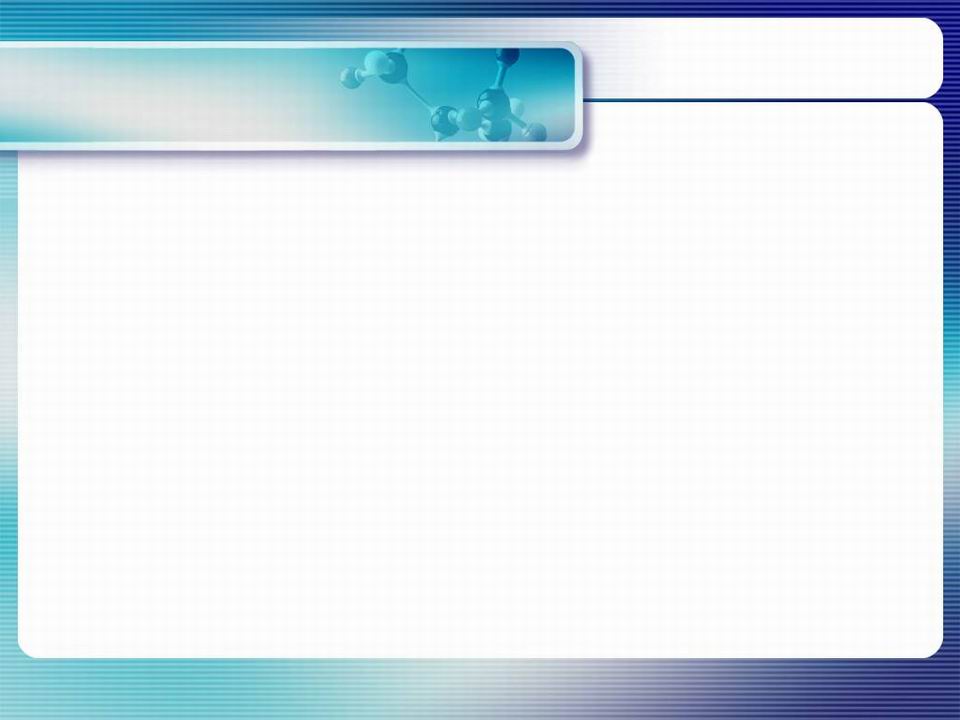 Кто открыл возбудителя туберкулеза?
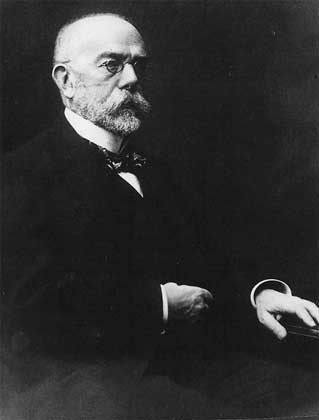 Роберт Кох
(1843 - 1910)
Немецкий врач – микробиолог,
один из основоположников
современной бактериологии.
Открыл возбудителя туберкулеза.
Лауреат Нобелевской премии.
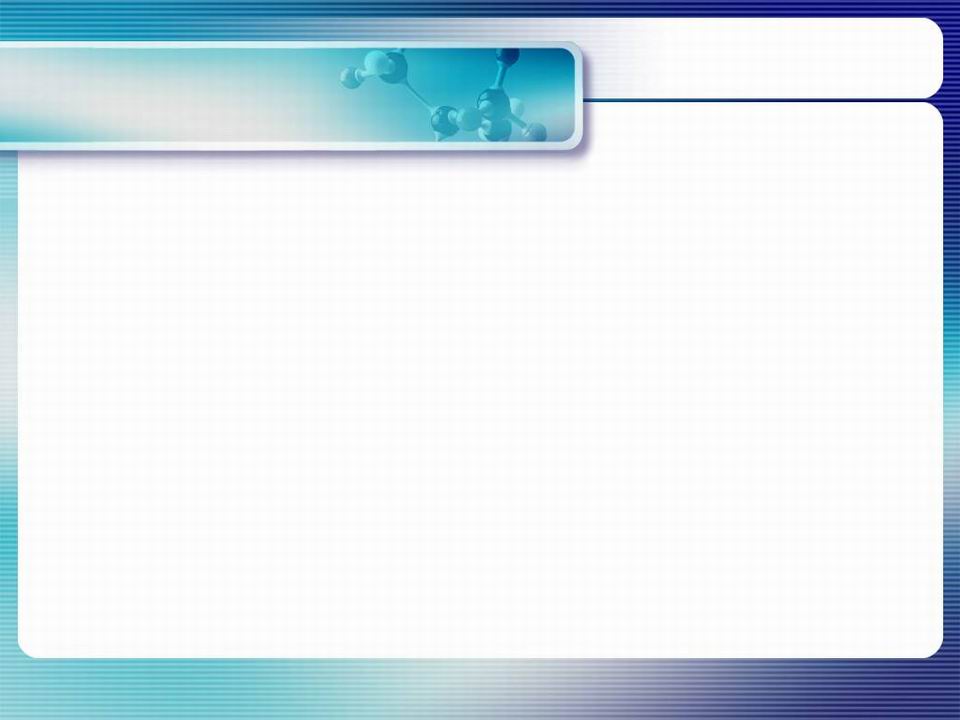 Возбудитель заболевания
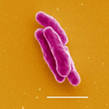 Возбудитель заболевания – микобактерия туберкулеза – “палочка Коха”
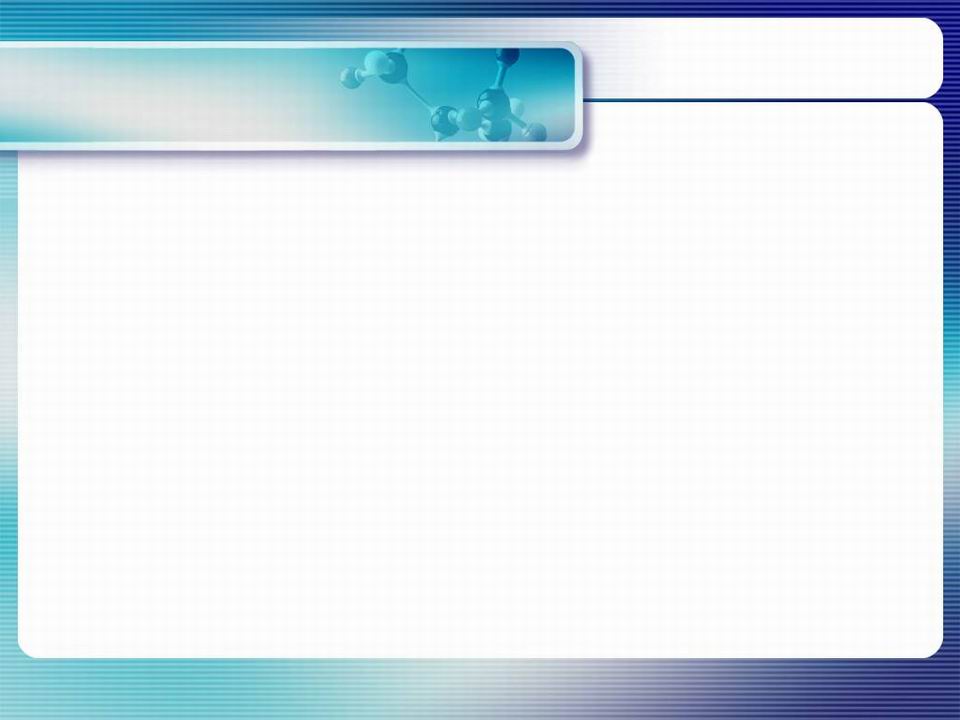 Основные клинические проявления туберкулеза
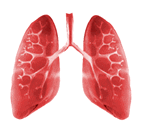 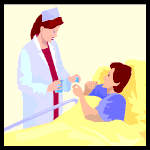 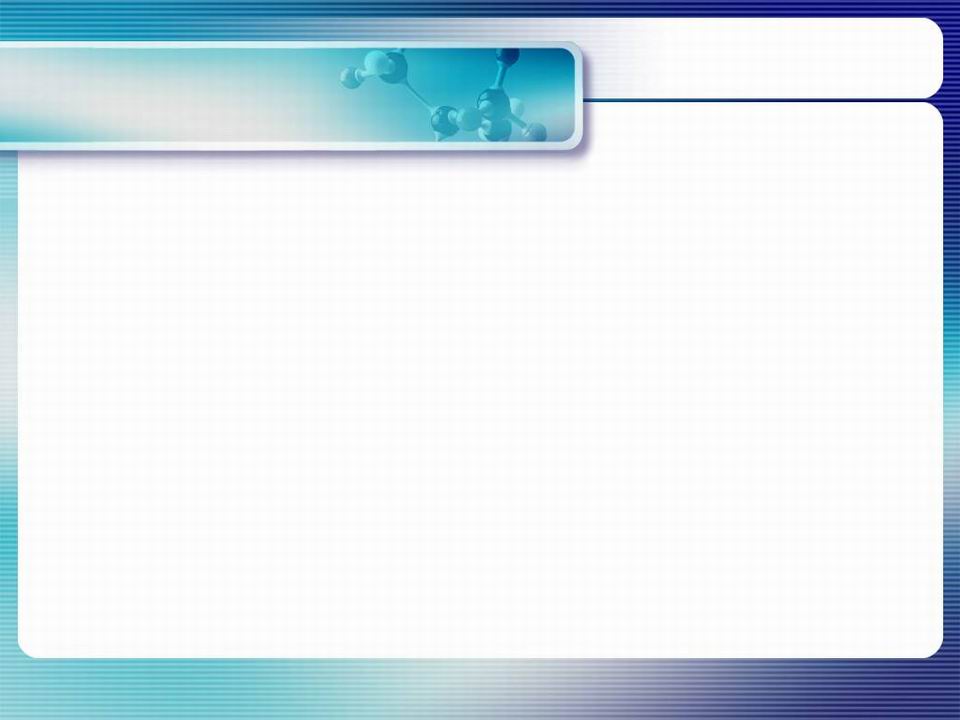 В мире ежегодно заболевают туберкулёзом более 8млн.чел., а около 3-ых млн. ежегодно умира-ет от туберкулёза. В Нижегород-ской области в 2013 году вновь заболело туберкулёзом 1555 человек ( в 2012г. – 1477чел.). Среди них зарегистрировано 907 больных, выделяющих бактерии во внешнюю среду.
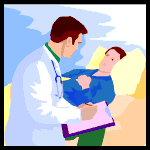 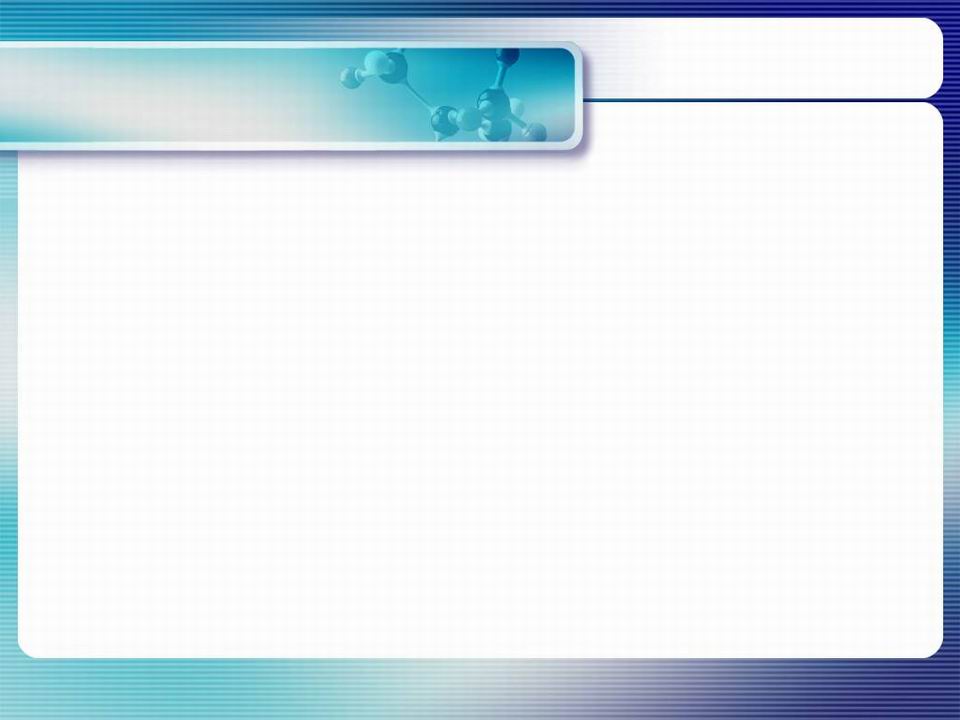 Факторы, способствующие
 заболеванию туберкулезом
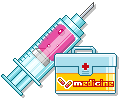 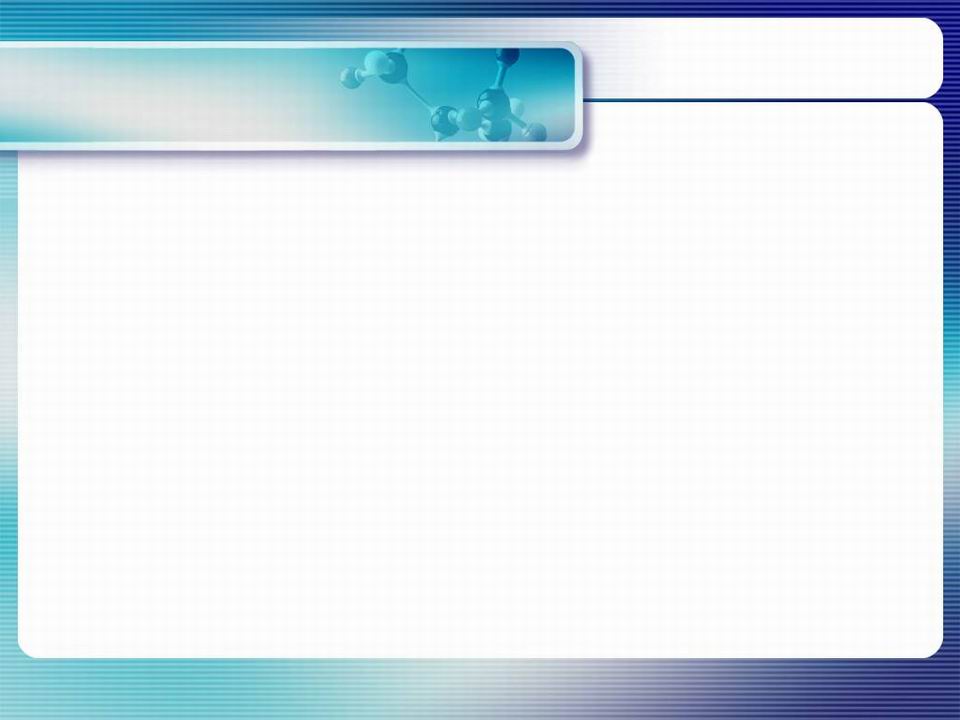 Туберкулёзная палочка попадает в организм
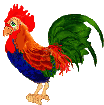 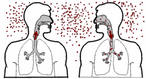 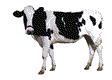 1. Воздушно – капельным путем
2. Через кишечник при употреблении в пищу молока, мяса, яиц от больных животных и птиц
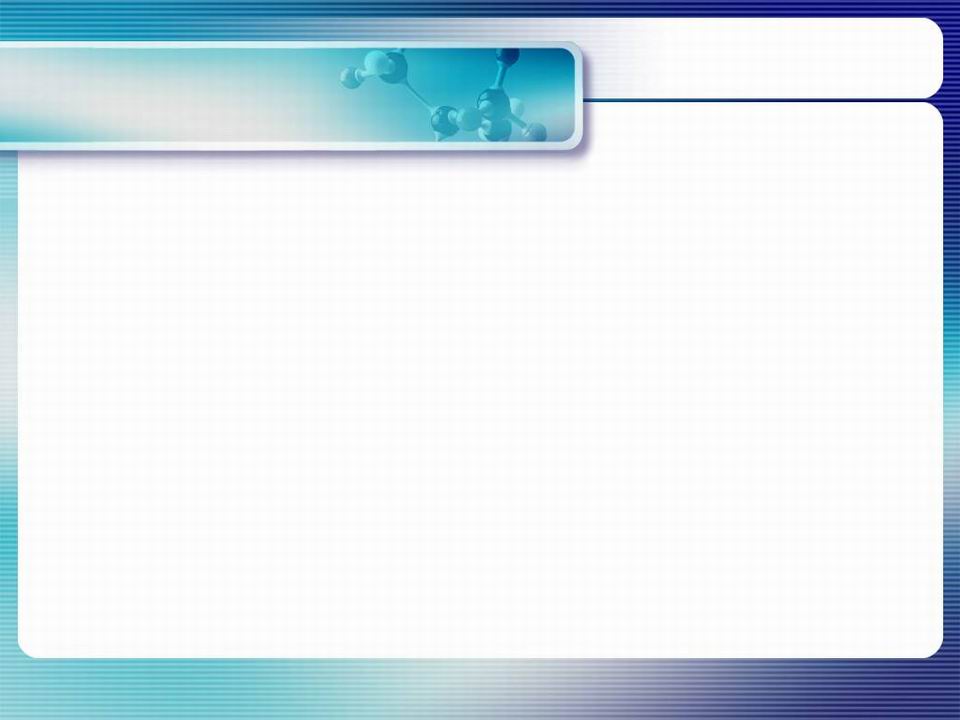 Пути заражения туберкулезом
ВХОДНЫЕ ВОРОТА - пути проникновения инфекции чаще всего –
 дыхательные пути, куда бациллы в огромном количестве 
попадают с капельками слизи и мокроты, которые 
выбрасываются больными при чихании, разговоре, кашле.
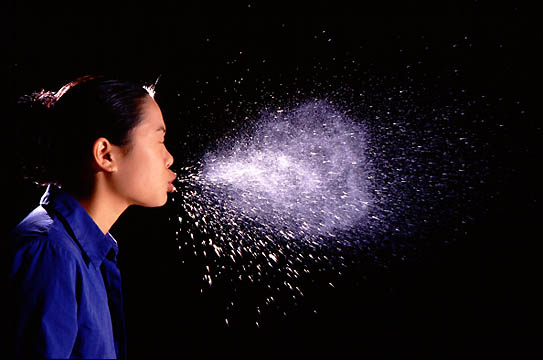 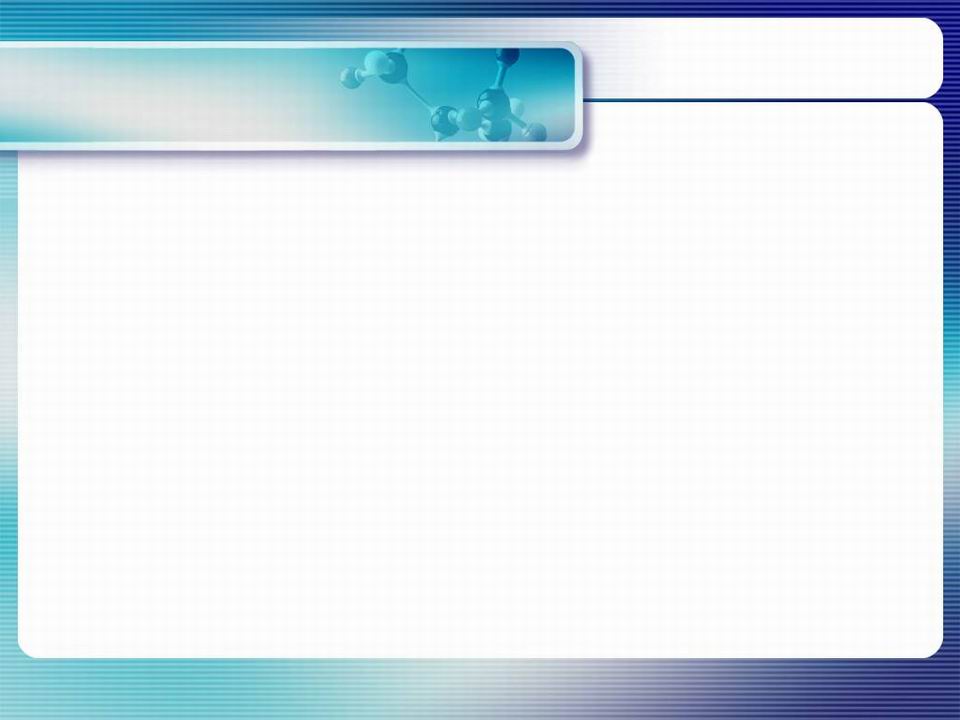 Известные люди, умершие от туберкулеза
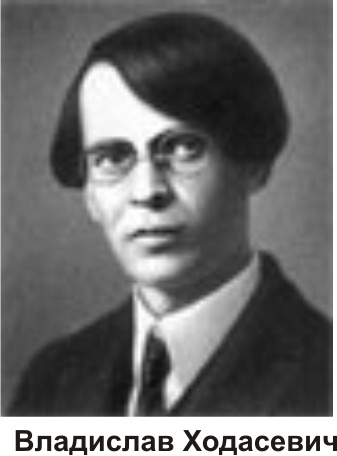 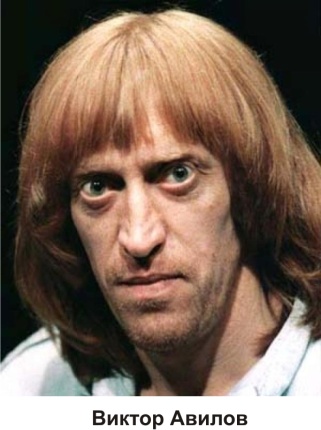 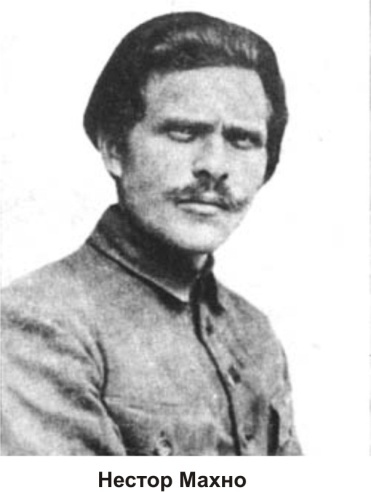 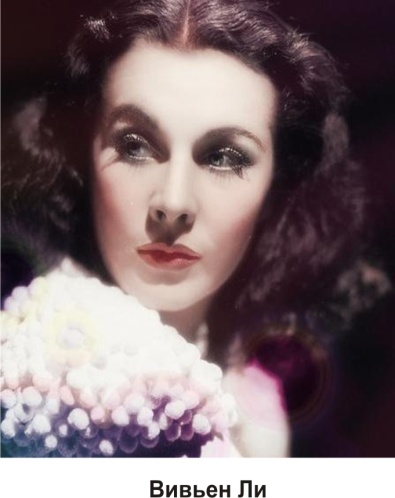 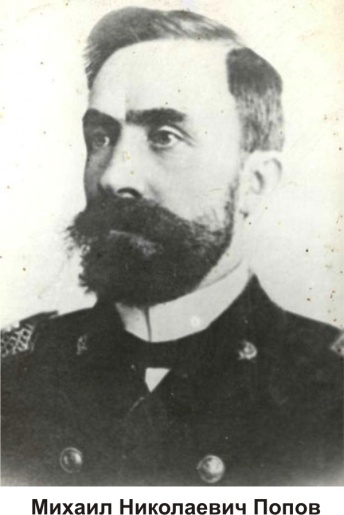 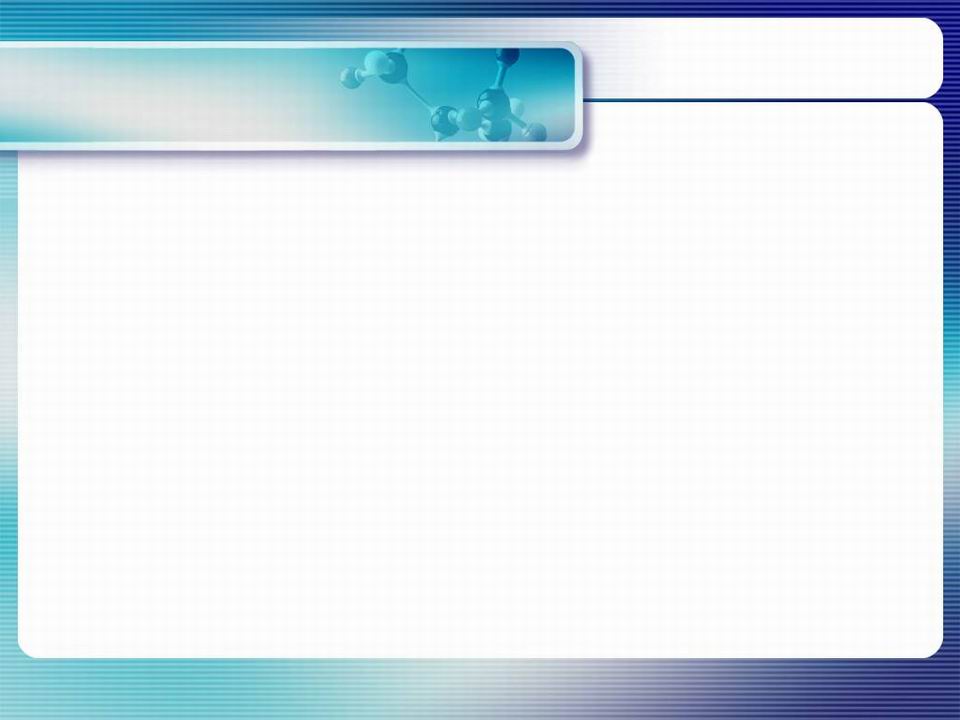 У кого выше риск заболеть туберкулезом?
2. Наркоманы
1. Алкоголики
3. Беженцы
5. Безработные
4. Бомжи
6. Лица контактируемые с больными туберкулезом
(семейный, квартирный, производственный контакт)
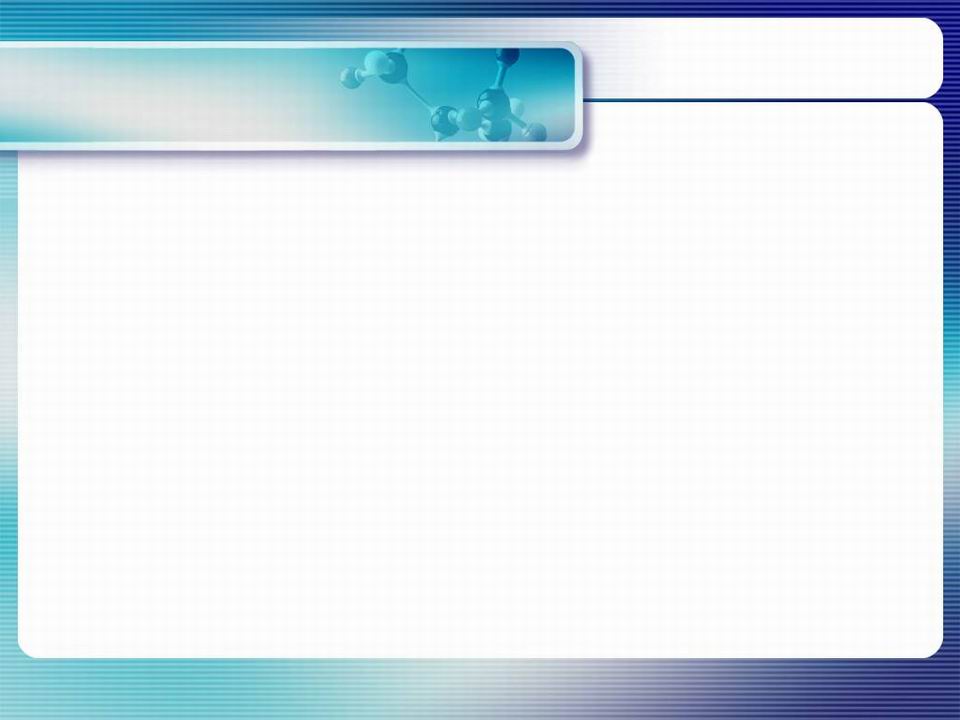 Профилактика туберкулеза
Санитарная 
профилактика
3 С
Социальная 
профилактика
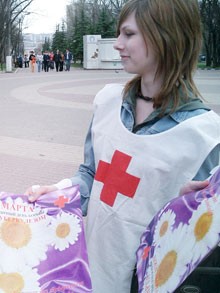 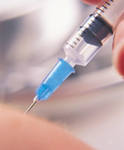 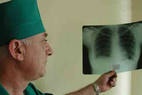 Специфическая
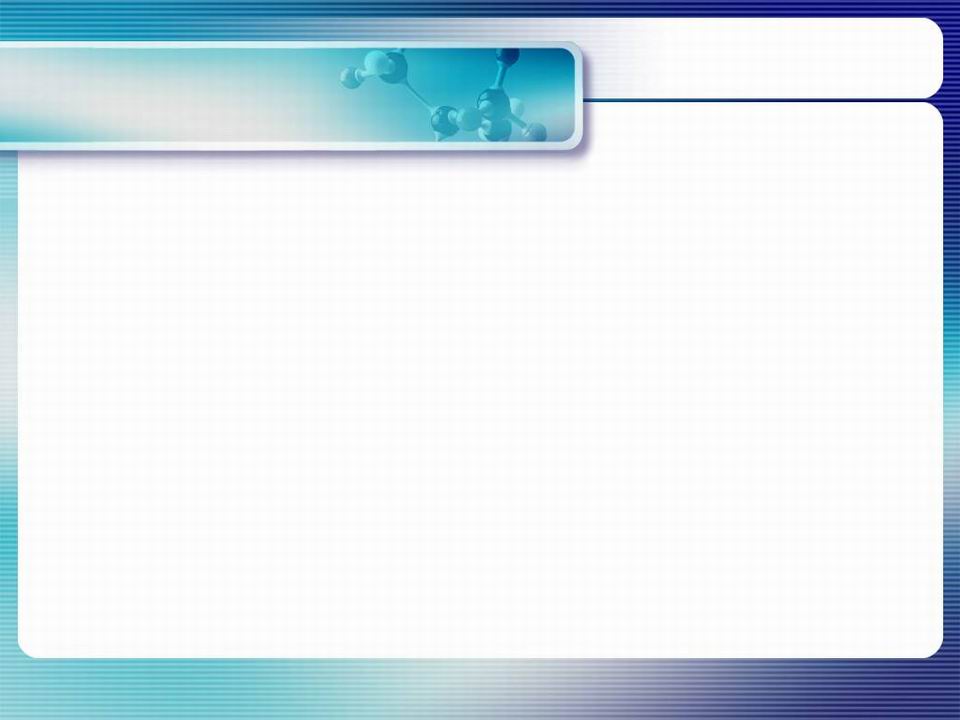 Профилактика заболевания
Чтобы уменьшить вероятность заражения окружающих, человек, больной активным туберкулезом, должен придерживаться определенных правил:
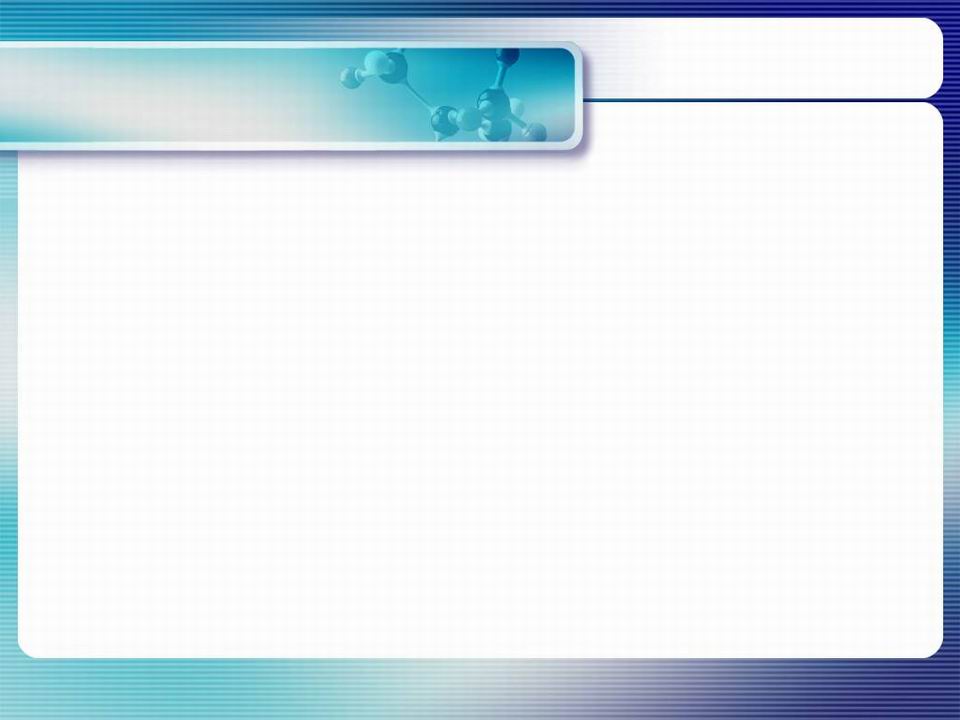 Вакцинация и
 ревакцинация БЦЖ
Вакцинация БЦЖ — общепризнанный метод  активной специфической профилактики туберкулёза
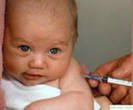 Вакцинация снижает заболеваемость и 
смертность, предупреждает развитие тяжёлых форм  туберкулеза
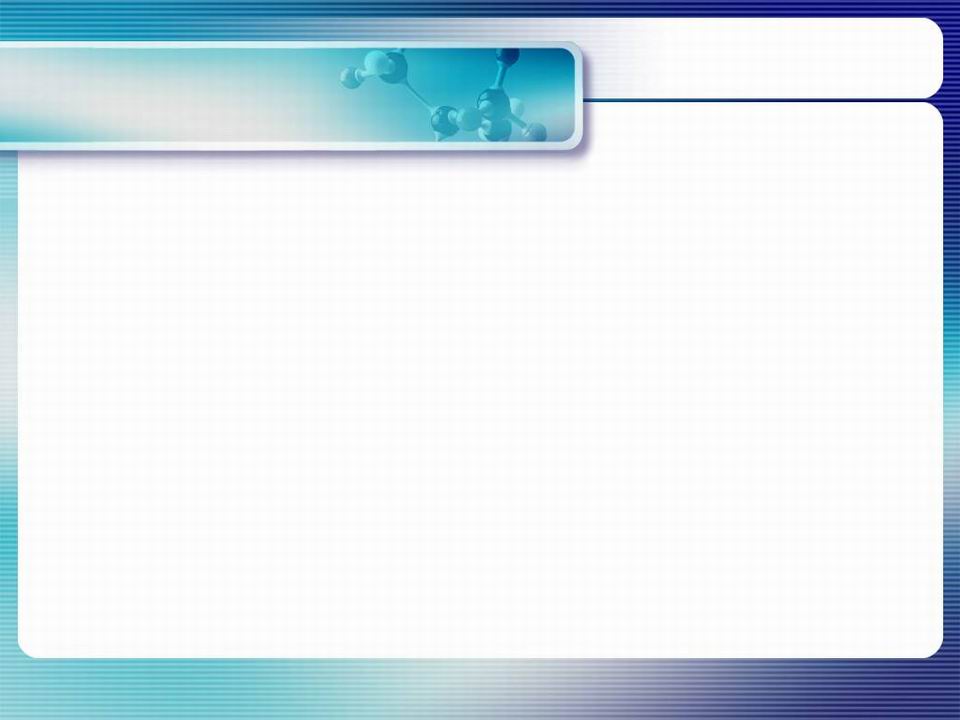 Вакцинация и
 ревакцинация БЦЖ
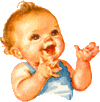 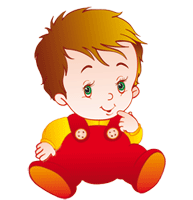 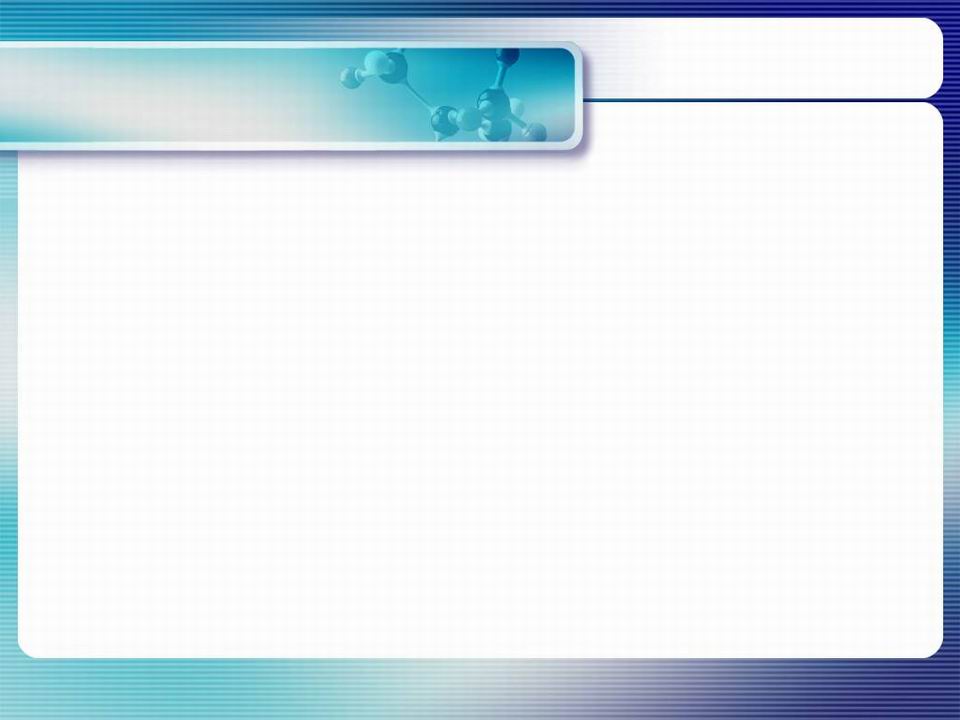 КАЛЕНДАРЬ
ПРОФИЛАКТИЧЕСКИХ ПРИВИВОК
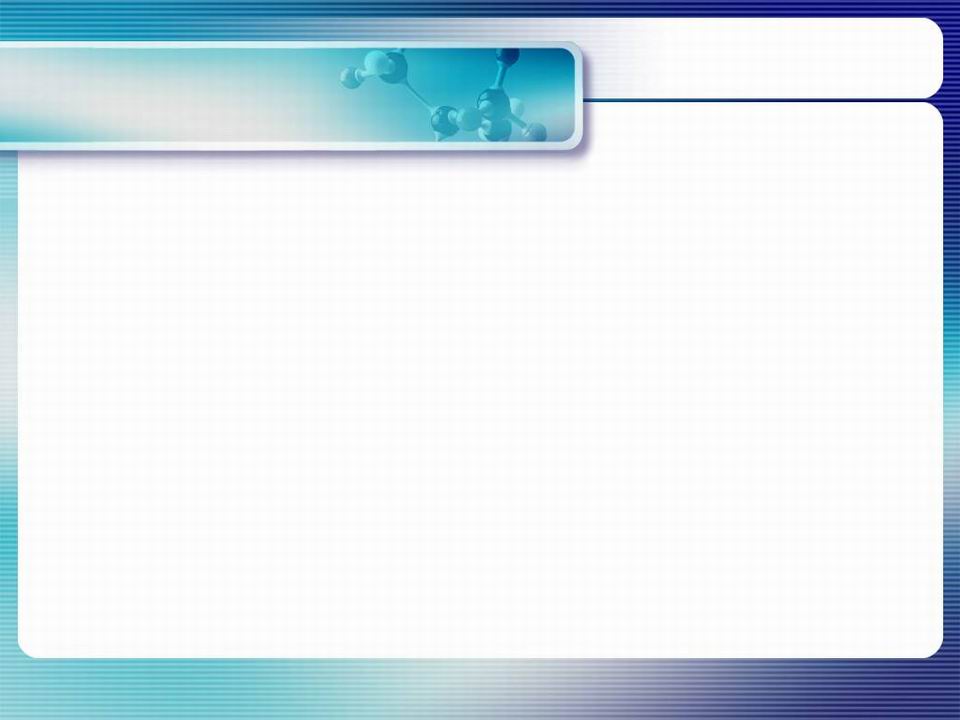 Помните
Посещайте флюорографический кабинет не реже 1 раза в год. Не препятствуйте проведению противотуберкулезных мероприятий и не отказывайтесь от противотуберкулезных прививок